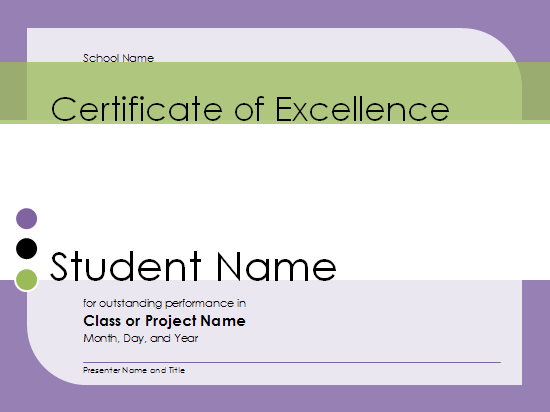 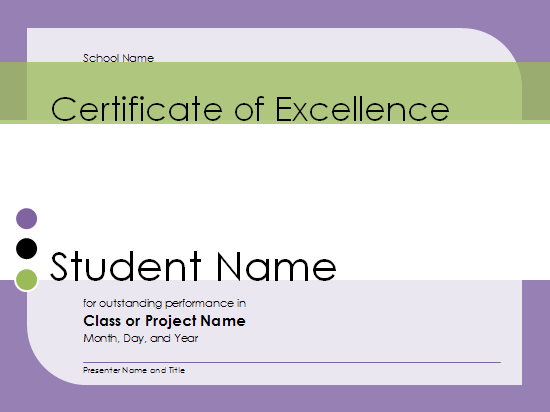 DAY 1 – Warm-Up
Write a quadratic in standard form with zeroes at 3 and -2.


Solve: 2x2 – 3x = -4
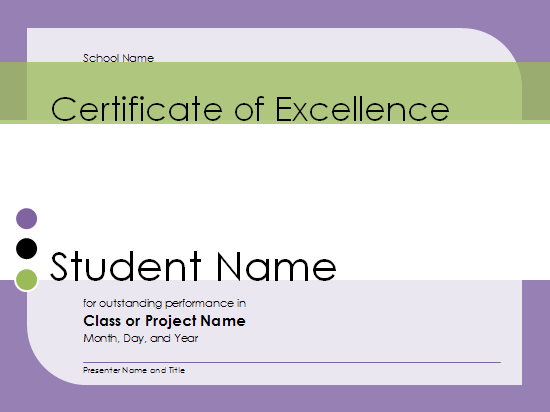 UNIT 3
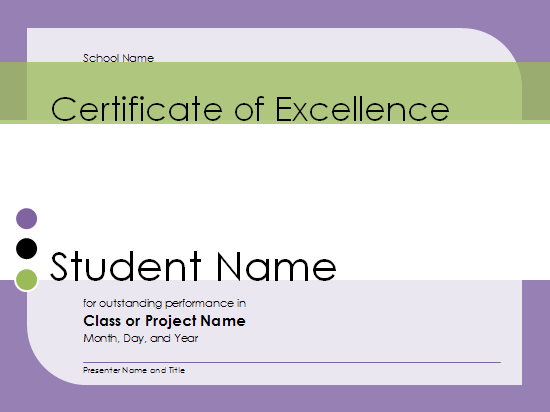 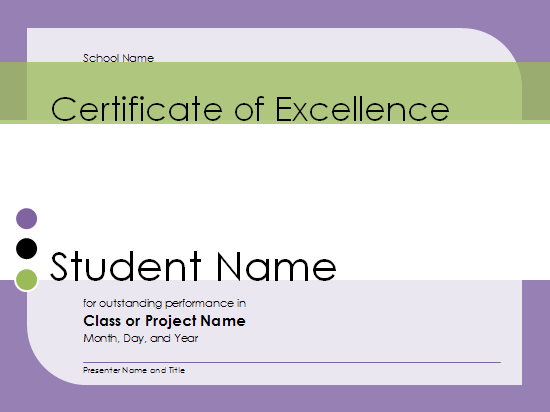 Radical and Exponential Functions
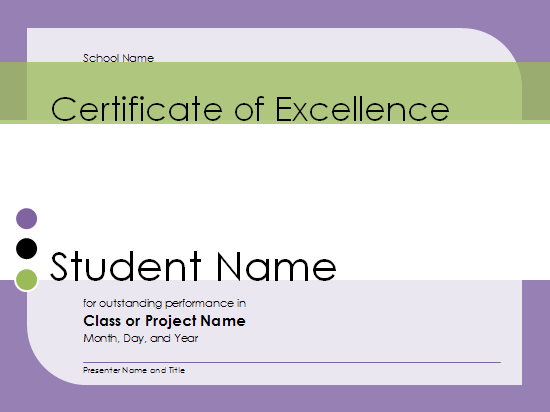 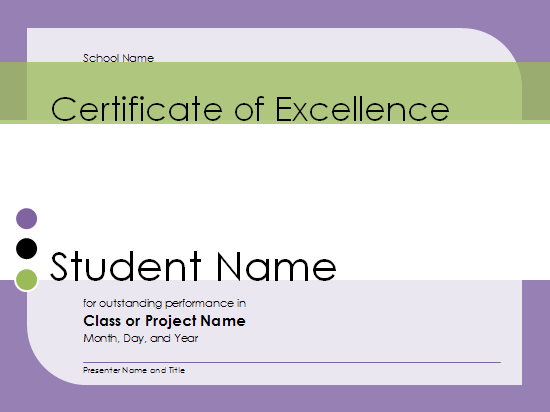 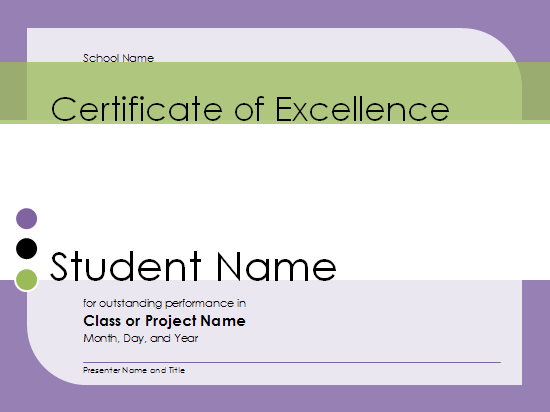 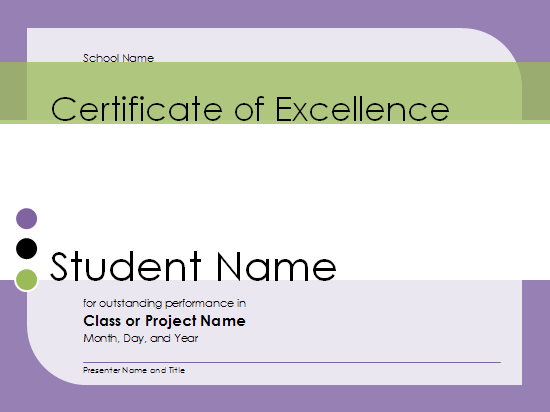 Remember your exponent rules??
RULE!!!
Negative Exponents
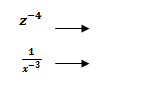 Remember your exponent rules??
RULE!!!
Raising to the Power of Zero
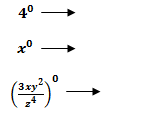 Remember your exponent rules??
RULE!!!
Multiplication with Exponents
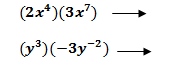 Remember your exponent rules??
RULE!!!
Division with Exponents
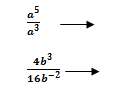 Remember your exponent rules??
RULE!!!
Power Rule
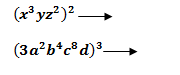 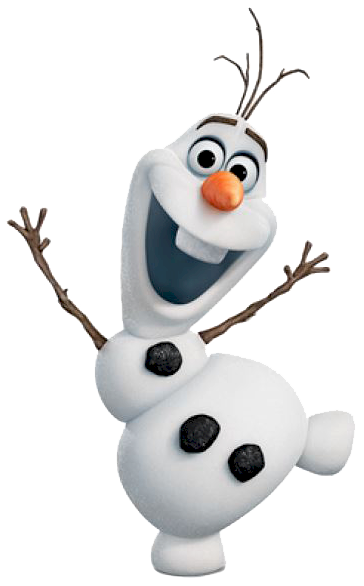 Work on the Investigations/Activities with your partner! Happy Early Release Day! Be sure you understand all of this when you come in on Monday!!!!!
Check in with Ms. Overton after you and your partner finish each section!!!! You want to have correct notes for when you go to study  
**PS…I’m so ready for SUMMER!!
Before we begin today’s lesson, how much do you remember about exponents? Use expanded form to write the rules for the exponents.
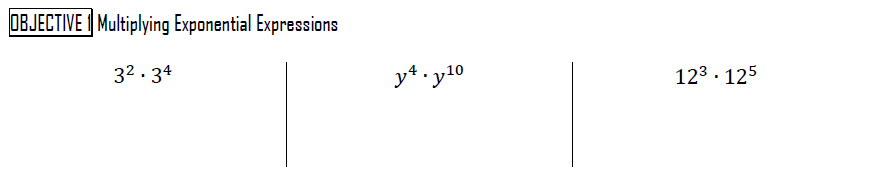 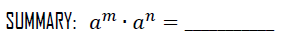 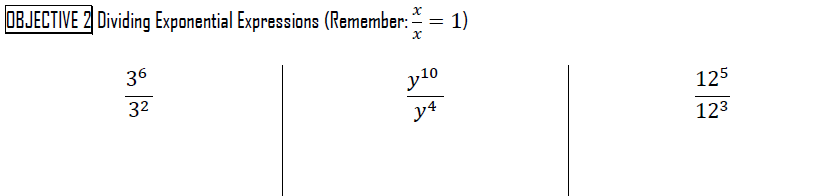 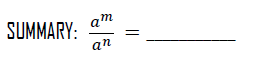 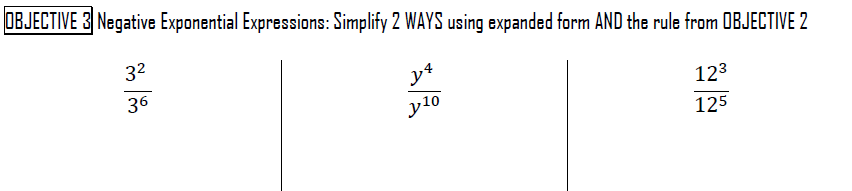 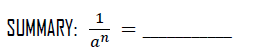 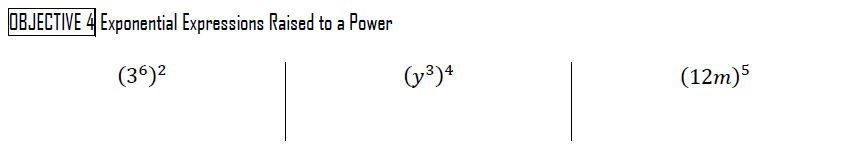 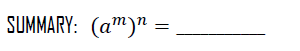 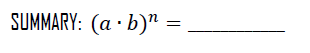 Solve for the given variable(s)
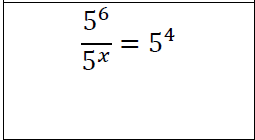 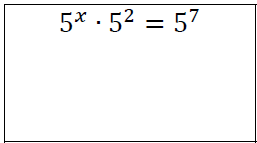 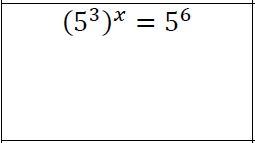 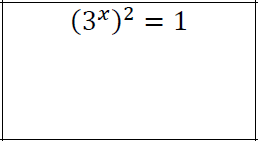 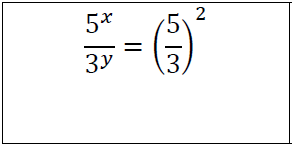 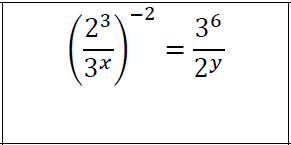 Radical Vocabulary
Definition of Square Root: For any real numbers a and b if a2= b, then a is a square root of b. 


Definition of nth Root: For any real numbers a and b, and any positive integer n, if an=b, then a is an nth root of b.
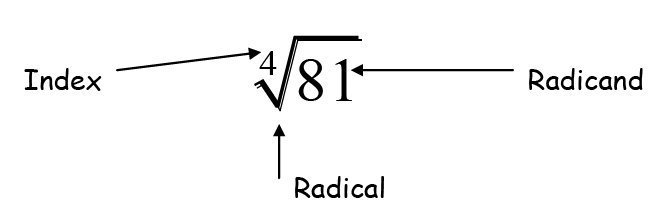 EXAMPLES!

1. 		     2.		           3.		     4.
Simplifying Radical Expressions
You Try!